Lactobacilli  with  its impact in oral cavity
Lecturer  Reham M.M. AL-Mosawi
Medical Microbiology (Bacteriology)
Lec.Part 1
Lactobacillicharacteristics
Gram-positive , non-spore forming , some strians are non-motile while afew strians are motile by peritrichous flagella, nonpigmented ,facultative anaerobic or microaerophilic , these are straight or curved rods that , like corynebacteria , frequently show bipolar bodies due to the presence of metachromatic granules that give the rod a beaded appearance. which are commonly isolated from the oral cavity.                           
 The catalase  test negative
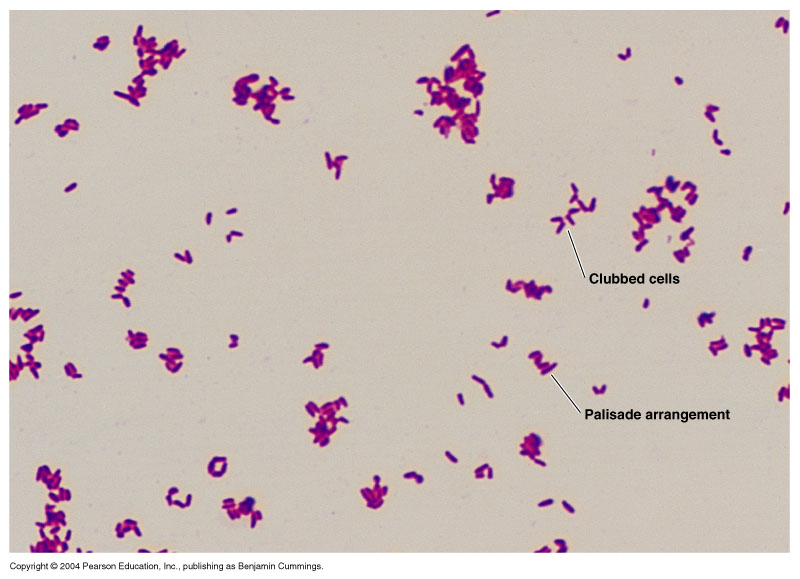 Corynebacterium
Lactobacillus
Gram +ve bacilli  , alpha or non hemolytic.
L. casei, L. rhamnosus, L. acidophilus, L. oris
Ferment carbohydrates to form acids (acidogenic)
Tolerate acid (aciduric)

Major members of the normal flora of the vagina.  The lactic acid  product of their (Lactobacillus.spp)  metabolism helps to maintain   the low pH of the normal female genital tract that inhibits the        growth of pathogens . Rarely cause disease                                                     
                                            

Lactobacilli in the oral cavity probably 			contribute to acid formation that leads to 			dental caries. 

Cariogenic, highly acidogenic organisms, and not early work implicated of lactobacilli in the initiation of dental caries.
Recently we can  using the  modified media MRS agar or broth by addition of 0.05% cysteine to improve the specificity of this medium for isolating of Lactobacilli.spp with pH of media adjusted to 6.5.
Teeth
Bacteria
Time
Carbohydrate
13
Pathogenesis of LactobacilliIn the mouth , they have been incriminated in the pathogenesis of dental caries. Dental caries
Caries is an infectious transmissible disease resulting from tooth  
adherent bacteria that metabolize sugars to produce acid which   
ultimately demineralize tooth structure and, if left untreated, can   
progress to a cavity.
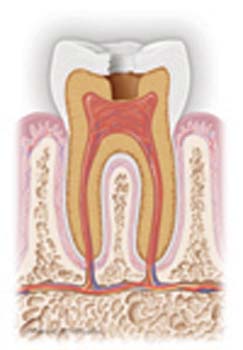 Caries
[Speaker Notes: Glossary:
Cavity: An area of decay in a tooth]